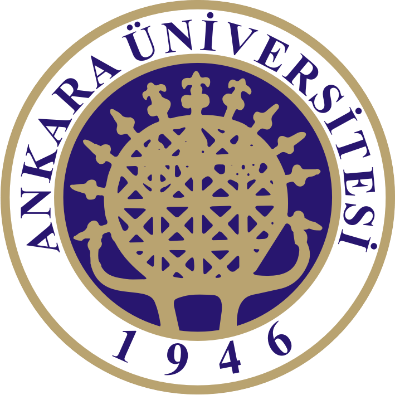 801300715550
NÜKLEİK ASİT
METABOLİZMASI-II
RNA METABOLİZMASI
Prof. Dr. Emel EMREGÜL
Ankara Üniversitesi
Kimya Bölümü
Ribozimler ve Özellikleri
En iyi tanımlanmış olan ribozimler, kendi kesip-yeniden birleştiren grup I intronlar, RNAaz P ve çekiçbaş ribozimdir.
 Çekiçbaş ribozimi toplam olarak, sadece 41 nükleotitlik iki RNA zincirinden oluşur.
Çekiçbaş ribozim bir metalloenzimdir; Mg+ iyonları aktıvite için gerekir. Kendiliğinden kırılma bölgesindeki iki nükleotit birimi arasındaki fosfodiester bağı sarı renkte gösterilmiştir.
Bu ribozimlerin aktivitelerinin büyük bir kısmını çaprazesterleştirme ve fosfodiester bağının hidrolizi (kırma) gibi iki temel tepkime oluşturur. 
Ribozimlerin substratları sıklıkla bir RNA molekülü ve hatta ribozimin kendisinin bir parçası olabilir.
Ribozimler ayrıca önemli nükleotitleri değiştirildiginde de inaktif olabilirler.  

   Substratı RNA molekülü olduğu zaman, tepkime sırasında substratla biraraya gelmek için baz-çifti etkileşimlerini kullanırlar.

   Ribozimlerin büyüklükleri çok değişkendir. Kendi kesip-birleştiren grup I intronlarının büyüklüğü 400 nükleotitten fazla olabilir.
   
   Her bir ribozim saatte 100 substrat molekülünü işleyebilir ve tepkime sırasında değişmeden kalır. O halde, intron bir katalizör gibi davranmaktadır.
TERS TRANSKRİPTAZ ENZİMİ
Hayvan hücrelerini enfekte eden bazı RNA virüsleri, viral partiküller içinde ters transkriptaz denilen RNA-bağımlı DNA polimeraz enzimini içerir.

Enfeksiyon sırasında, tek-zincirli RNA viral genomu (- 10,000 nükleotit uzunluğunda) ve enzimi konakçı hücreye girer. 

Ters transkriptaz önce viral RNA'yı tamamlayan bir DNA zincirinin sentezini katalizler ve daha sonra viral RNA-DNA hibridindeki RNA zincirini parçalayarak yerine DNA zinciri sentezler. 

Oluşan çift-sarmal DNA, sıklıkla ökaryotik konakçı hücrenin genomuna katılabilir. 

Bu katılmış (sessiz) viral genler, yeniden aktifleşip viral proteinlere ve viral RNA'nın kendine yazılarak yeni virüslar olarak paketlenebilir. 

Ters transkriptaz içeren RNA virüsleri retrovirüsler olarak bilinir (retro Latince "geriye doğru" kelimesinin önekidir).
Ters transkriptazlar üç farklı tepkimeyi katalizler: 

     (1) RNA-bağımlı DNA sentezi, 
     (2) RNA parçalanması,
     (3) DNA-bağımlı DNA sentezi. 

Ters transkriptaz bir primer olmadan DNA sentezine başlayamaz.
Retrovirüsler Kanser ve Aids İlişkisi
Retrovirüsler kanserin moleküler temelinin anlaşılmasında göze çarpan öğeler haline gelmiştir.

Hücresel DNA yapısına katılmış olan birçok retrovirüs konakçı hücreyi öldürmez ve hücre bölünürken kendi de eşlenmiş olur. 

RNA tümör virüsleri olarak sınıflandırılan bazı retrovirüsler, hücrenin denetim dışı büyümesine neden olan bir onkogen içerir 
Rous sarkoma virüsü (avian sarkoma virüsü de denir; ilk çalışılan retrovirüs olup; adını Peyton Rous'dan almıştır.
src geni, hücre bölünmesini etkileyen sistemlerde, hücre-hücre etkileşimlerinde ve hücreler arası iletişimlerde görev yaptığı bilinen enzim gruplarından biri olan tirozin-özgül protein kinaz enzimini şifreler. 

Aynı gen, normal civciv DNA ’larında ve insanlarda da bulunur. 

Bu onkogen, Rous sarkom virüsüyle birleştiğinde, sıklıkla anormal yüksek düzeylerde ifadelenerek kontrolsüz hücre bölünmesine ve kansere yol açar.
İnsanda bağışıklık yetersizliği oluşturan virüs (HIV), bir retrovirüs olup; edinilmiş bağışıklık yetersizliği sendromuna (AIDS, "acquired immune defıciency sendroın") neden olmaktadır.
Diğer  retrovirüslerden farklı olarak HIV tümör oluşumuna neden olmaz ve enfekte ettiği hücreleri (özellikle T lenfositleri) öldürür. 

Bu durum, konakçı hücrenin bağışıklık sisteminin giderek baskılanmasına yol açar. 

HIV ters transkriptaz, diğer bilinen ters transkriptazlara göre çok daha fazla hata eğilimlidir -on kez daha fazla- ve bu özelliği virüste yüksek mutasyon hızına neden olur.
Hareket eden intronlar:Yerleşimli ve geri yerleşimli 

Retrotranspozonlar env genleri bulunmadığından virüs partiküllerini oluşturamaz. 

Hücreler tarafından tutuklanmış, hatalı virüsler olarak düşünülebilir. 

Retrovirüsler ve ökaryotik transpozonların karşılaştırılması; ters transkriptazın çok hücreli organizmalardan önce evrimleşmiş olan çok eski bir enzim olduğunu göstermektedir.

İlginç olarak, birçok grup I ve grup II intronlar da hareketli genetik elementlerdir. 

Kendi kesip-birleştirme aktivitelerine ek olarak, hareketlerini sağlayacak DNA endonükleazlarını da şifrelerler. 

Aynı türün hücreleri arasında genetik değiş tokuş sırasında veya parazitler kanalıyla hücreye yeni bir DNA katıldığında; bu endonükleazlar intron içermeyen homolog genin öteki DNA kopyasının aynı yerine, intronun katılmasını sağlar. 

Bu işleme yerleştirme (homing) denilir
Selex Yöntemiyle Yeni İşlevleri Olan RNA Polimerleri
SELEX, amino asitlere, organik boyalara, nükleotitlere, siyanokobalamin ve diğer moleküllere bağlanan RNA moleküllerini oluşturmak için kullanılmıştır.
Bu örnekte, ATP'ye sıkıca bağlanan RNA tiplerinin seçilmesinde SELEX kullanılmıştır. 
(1) Doğal olmayan seçimleri için RNA polimerlerinin random karışımları ATP'ye tutunacakları bir reçine içinden geçirilir. SELEX içindeki karmaşık RNA karışımlarının pratikteki limiti yaklaşık 1015 farklı dizilim olup; 25 nükleotidin tam randomizasyonu buna olanak sağlar (425 = 1015). Klondan geçen RNA polimerleri atılır.   
(2) ATP'ye bağlananlar tuz çözeltisiyle yıkanarak kolondan toplanır.
(3)Toplanan polimerler çoğaltılır
(4) seçilmiş RNAların tamamlayıcısı DNAları oluşturmak için ters transkriptaz kullanılır.  Daha sonra bir RNA polimeraz, oluşan DNA moleküllerinden pek çok tamamlayıcı RNA molekülü oluşturur. 
(5) Bu yeni RNA havuzu aynı seçme işlemine tabi tutulur ve bu döngü, bir düzine kadar veya daha fazla tekrar edilir. 
    Sonunda geriye sadece ATP'ye ilgisi olan az sayıdaki RNA dizisi kalır. 
(b) ATP'ye bağlanan bir RNA oligonükleotidin yapısı. Bağlanma aktivitesi için gereken nükleotitler gösterilmiştir.
RNA SENTEZİ BİYOKİMYASAL GEÇİŞLERE ÇOK ÖNEMLİ İPUÇLARI SUNAR
Temel yaşamsal işlevlerimizin anahtar belirtisi olan olağanüstü karmaşa ve düzen, canlıları cansız sistemlerden farklandırır. 

Canlılık durumunun korunması için özellikle, çevresel enerji kaynaklarının kullanılması ve özelleşmiş hücresel makromoleküllerin sentezi gibi, seçilmiş özel tepkimelerin oldukça hızlı yürümesi gereklidir. 

Yaşam, güçlü ve seçici katalizörler olan enzim ve bilgi içeren sistemlere bağımlıdır. 

Bilgi sistemleri güvenli bir şekilde enzim tasarımlarını saklamalı ve doğru olarak gelecek kuşaklara aktarmalıdır.

Kromozomlar hücreler için değil, hücreleri oluşturan ve sürekliliğini sağlayan enzimler için gerekli bilgileri şifrelemelidir.